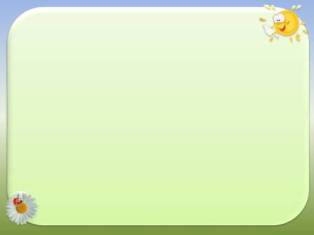 1
Ф
И
Н
И
К
И
Й
Ц
Ы
Р
Е
Н
Л
А
Н
Д
И
Я
В
И
К
И
Н
Г
И
2
Г
3
Н
И
К
И
Т
И
Н
4
Л
И
В
И
Я
5
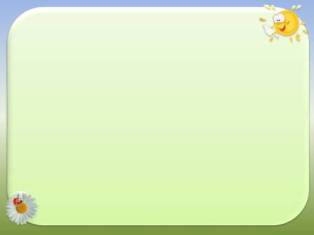 «5» - все ответы верны
«4» - 1-2 ошибки
«3» - 3-4 ошибки
«2» - нет правильного ответа
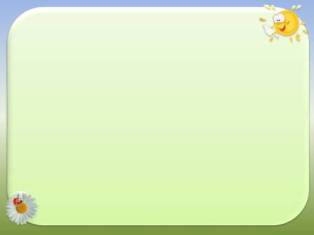 МОРСКОЙ ПУТЬ В ИНДИЮ
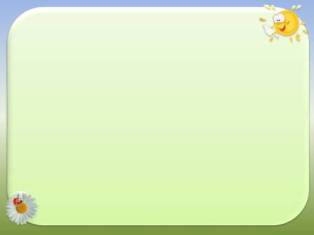 ВЫ УЗНАЕТЕ:
Эпоха Великих географических открытий;
Зачем нужен был морской путь в Индию;
Генрих Мореплаватель;
Бартоломеу Диаш и Васко да                         Гама
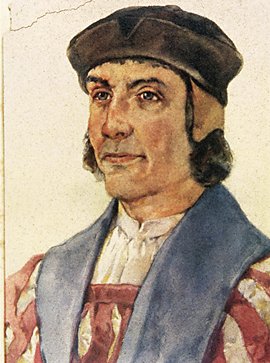 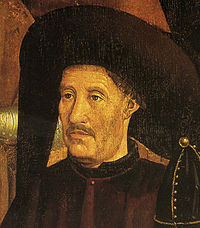 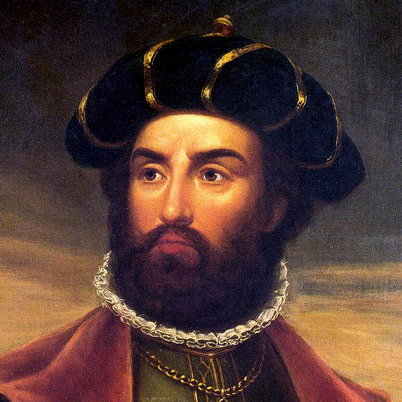 1
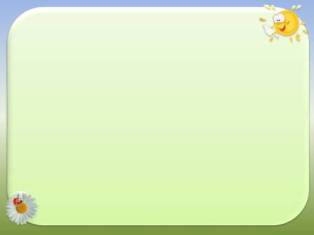 Принц Генрих
?
?
?
Генрих Мореплаватель
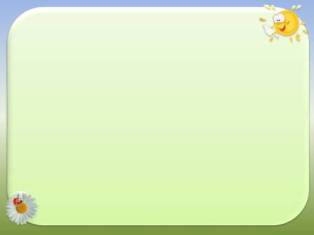 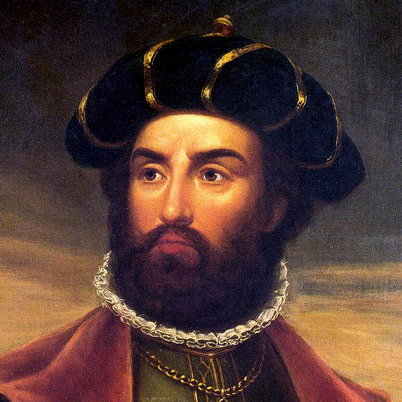 Васко да Гама
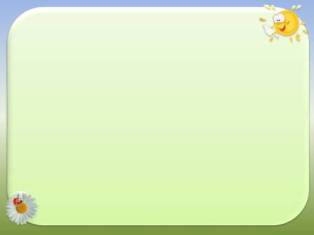 ?
?
Ключевые слова
?
?
?
?
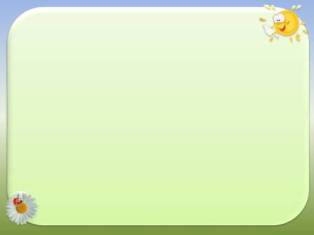 Домашнее задание:
& 12 – прочитать
Вопросы – стр. 63
   «проверим знания» - «4»
   «более сложные вопросы» - «5»
3. Проблемный вопрос – ваша точка зрения. обоснуйте
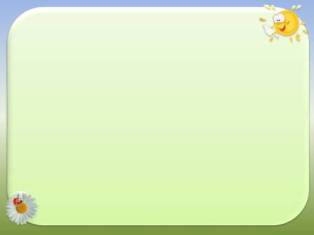 Кто открыл морской путь в Индию:
Васко да Гама 
или 
принц Генрих?